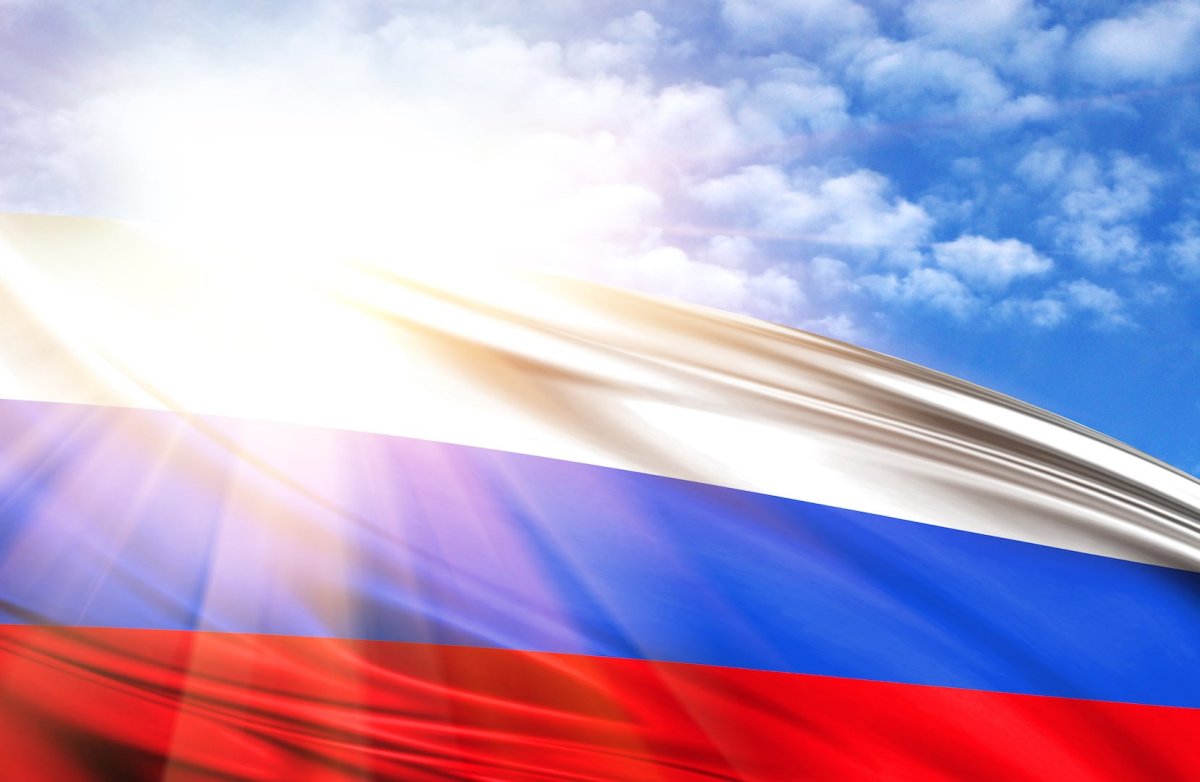 Клуб по патриотическому воспитанию молодежи «ПАТРИОТЫ РОССИИ»
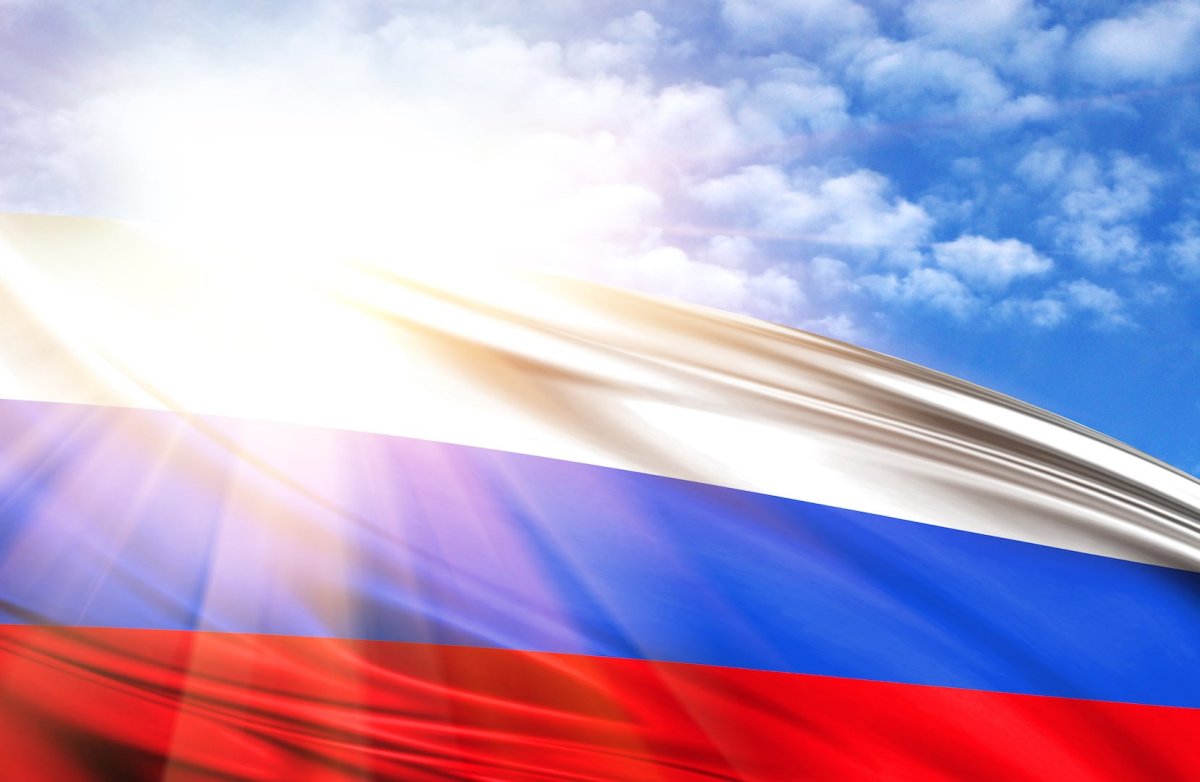 Основные сведения
Клуб по патриотическому воспитанию молодежи «Патриоты России»
Год создания 2009
Участники – студенты ССУЗов и ВУЗов
Основные документы: Положение о клубе, план работы, отчет
Проведено более 130 мероприятий
2500 посетителей
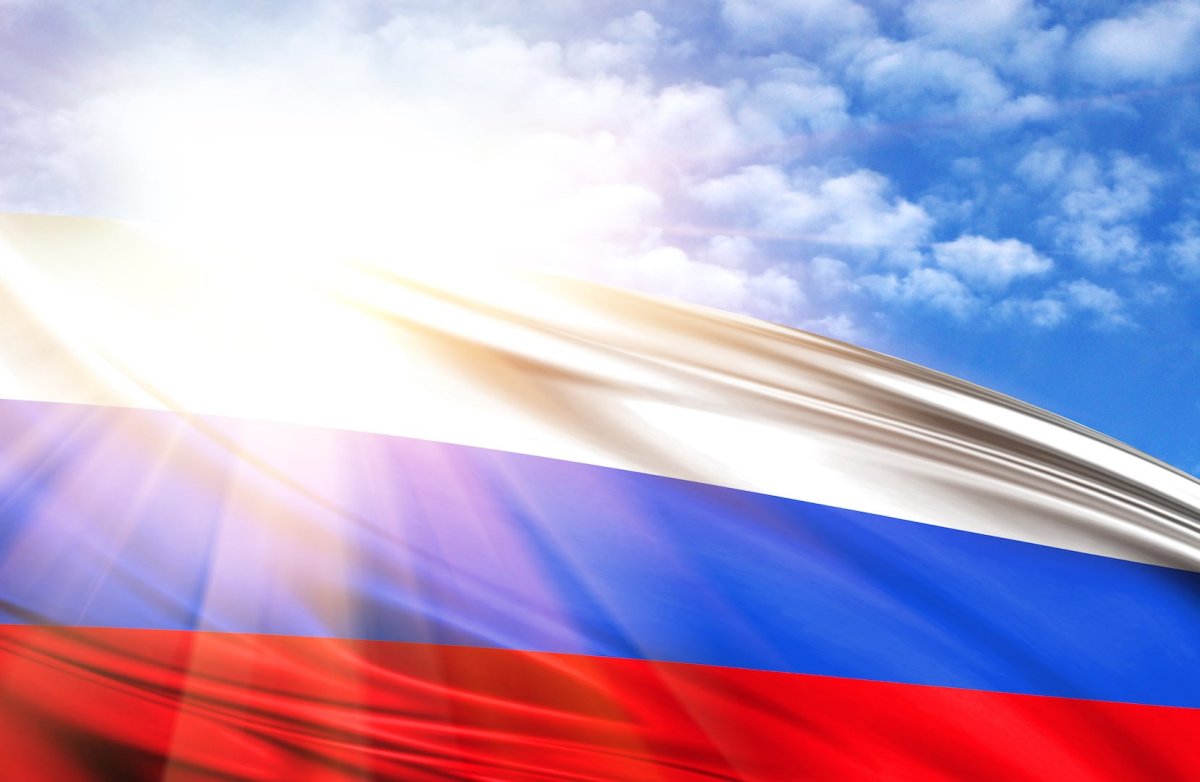 ИНФОРМАЦИЯ О ПРАКТИКЕ

В соответствии с Государственной программой Патриотическое воспитание граждан РФ»,  сотрудниками Отдела по культуре БМР и МАУК «Дворец культуры» общими усилиями был создан клуб по патриотическому воспитанию молодежи «Патриоты России». На площадке ДК объединились творческие коллективы  и их руководители для создания тематических программ патриотической направленности для молодежи.
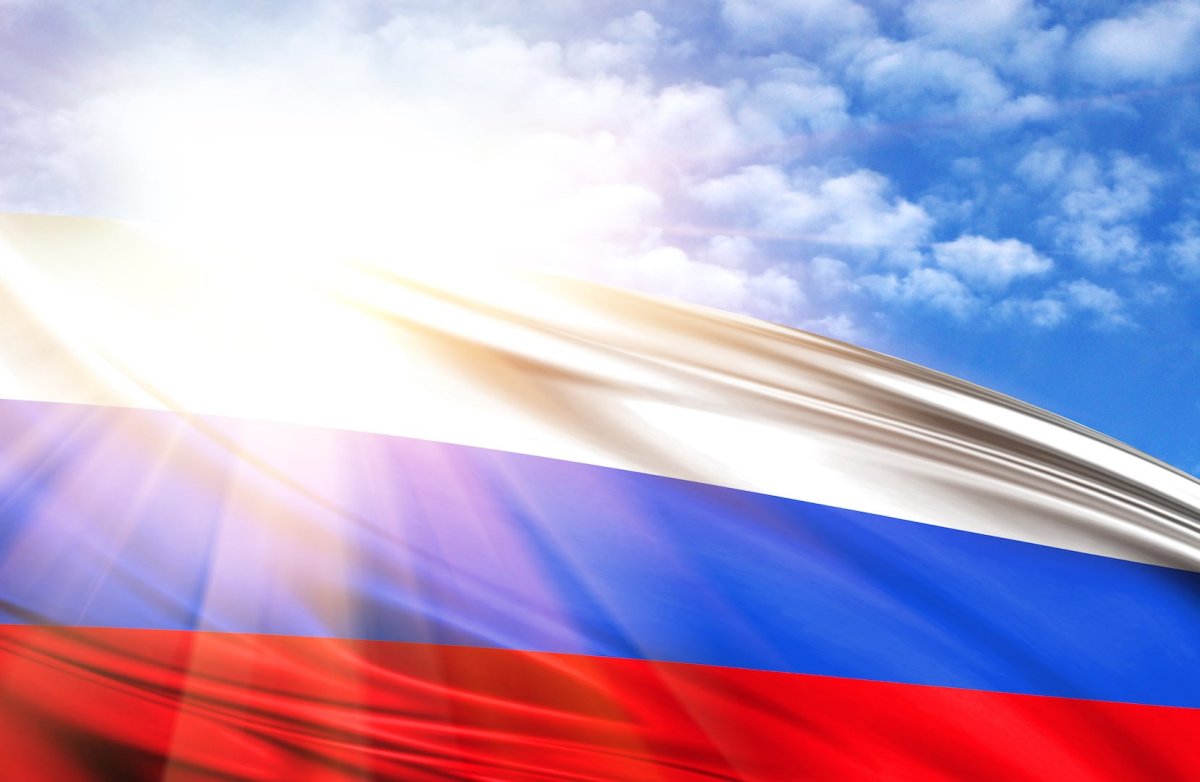 Цель и задачи практики
Цель практики – воспитание патриотизма среди молодежи, любви к своей Родине, верности к конституционному и воинскому долгу, высокой гражданской ответственности.
Задачи практики:
     - организация досуга учащихся ССУЗов и ВУЗов;
     - развитие у подрастающего поколения гордости, глубокого уважения и почитания символов государства – Герба, Флага, Гимна Российской Федерации
     - осуществление через патриотические акции и мероприятия взаимодействия органов государственной власти и гражданского общества
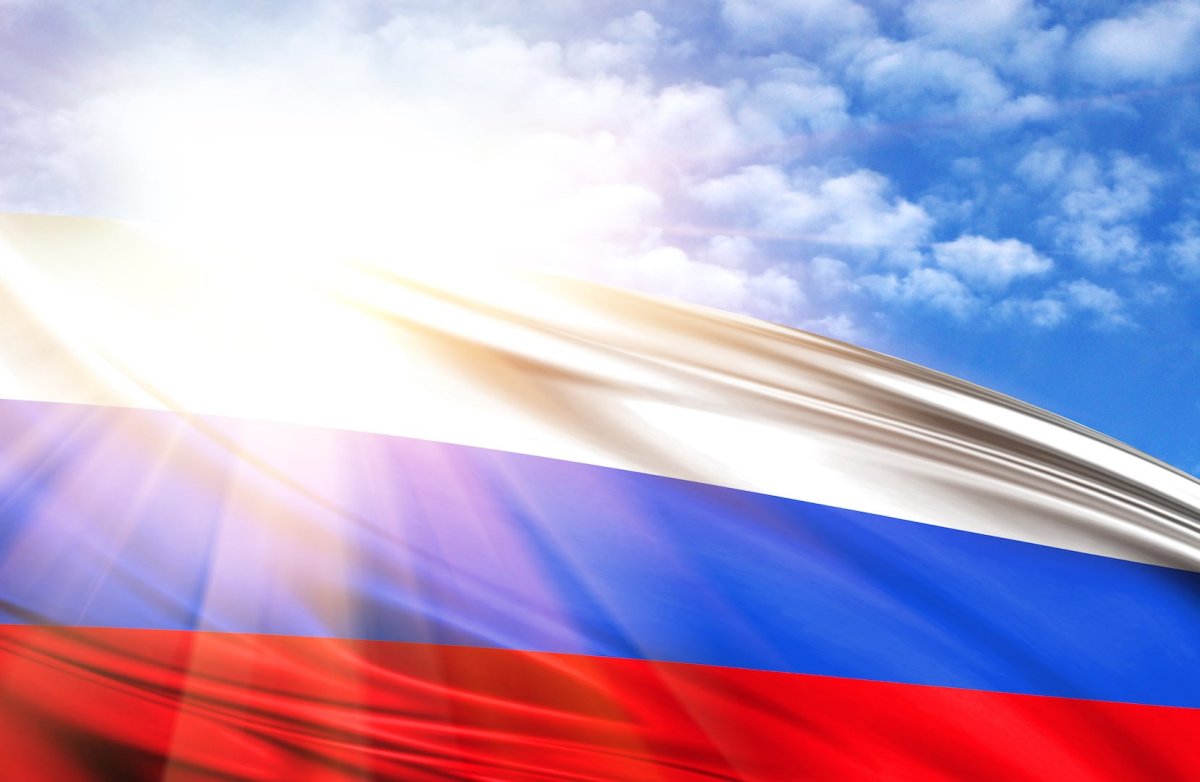 Возможности, которые позволили реализовать практику
В обществе созрело желание наладить жизнь в своей стране, вернуться к своим истокам, традициям. Во Дворце культуры были все условия для реализации патриотического направления: материальная база, площадка для проведения мероприятий, руководители творческих коллективов, патриотический репертуар. Руководство ССУЗов и ВУЗов заинтересованы совместно принимать участие в патриотическом воспитании молодежи.
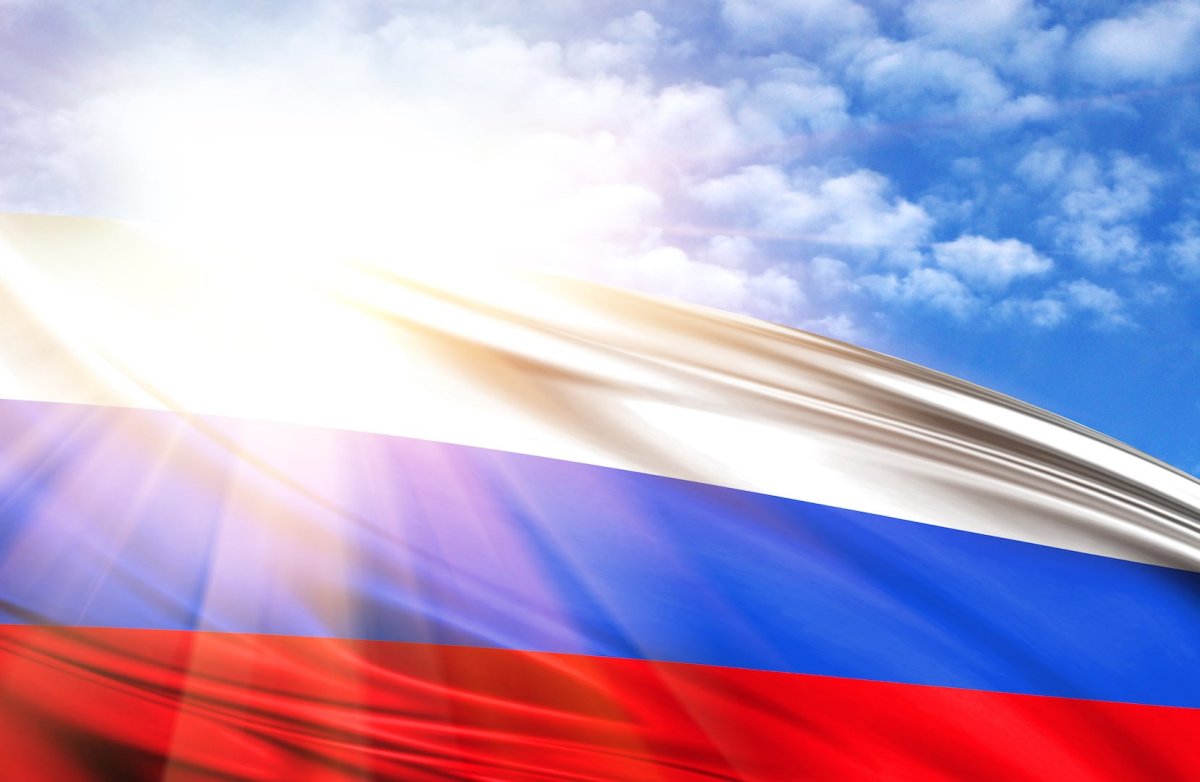 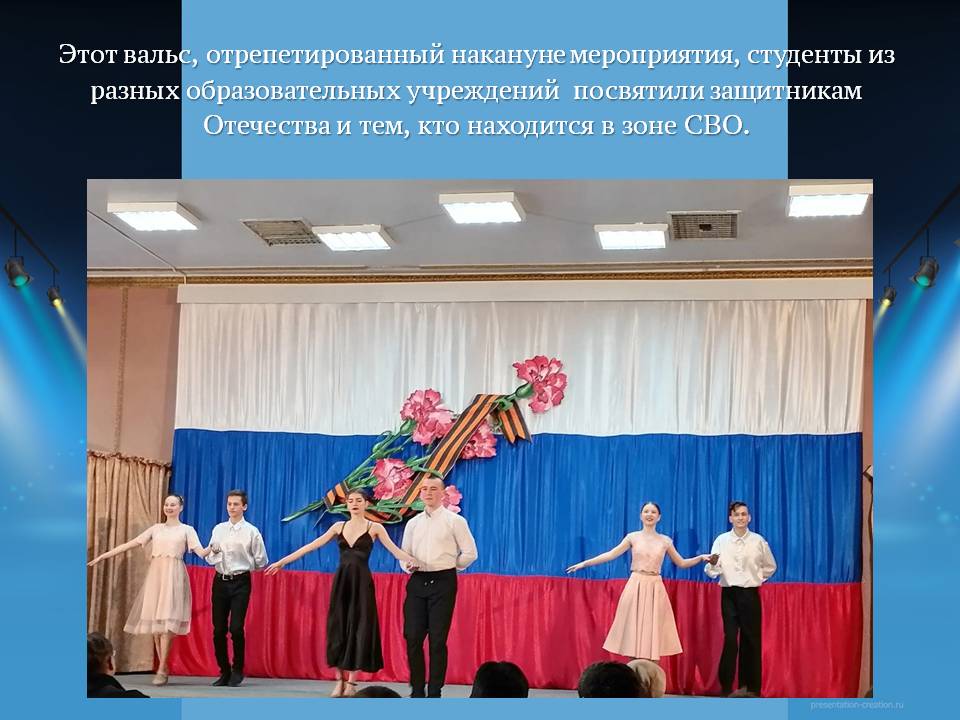 Этот вальс студенты из разных образовательных учреждений посвятили защитникам Отечества и тем, кто находится в зоне СВО.
Студенты ССУЗов и ВУЗов.Ведущие программ клуба.
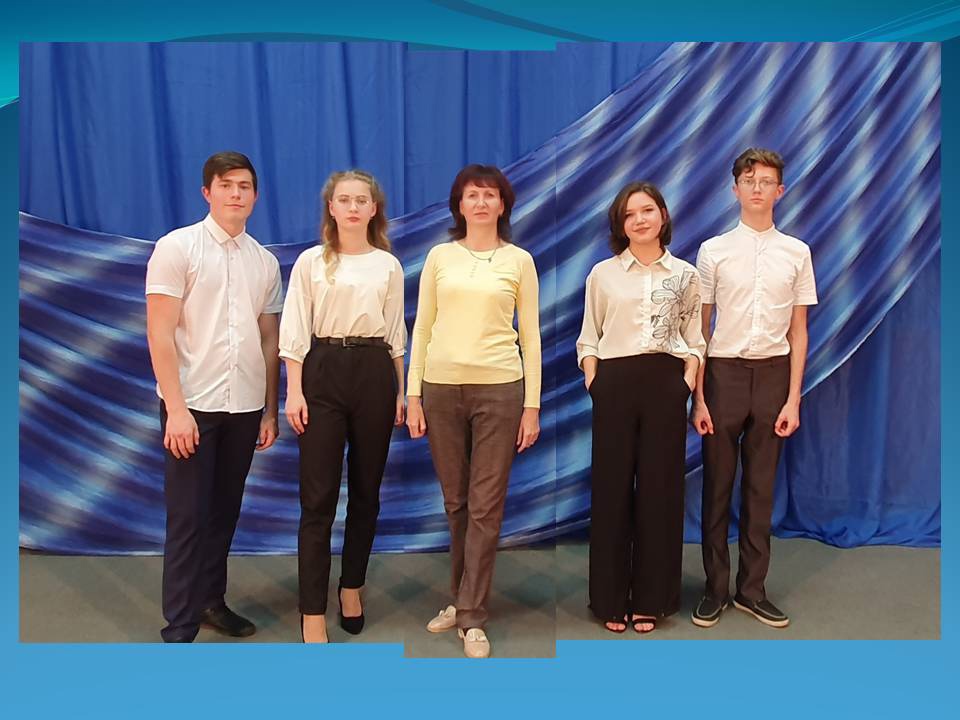 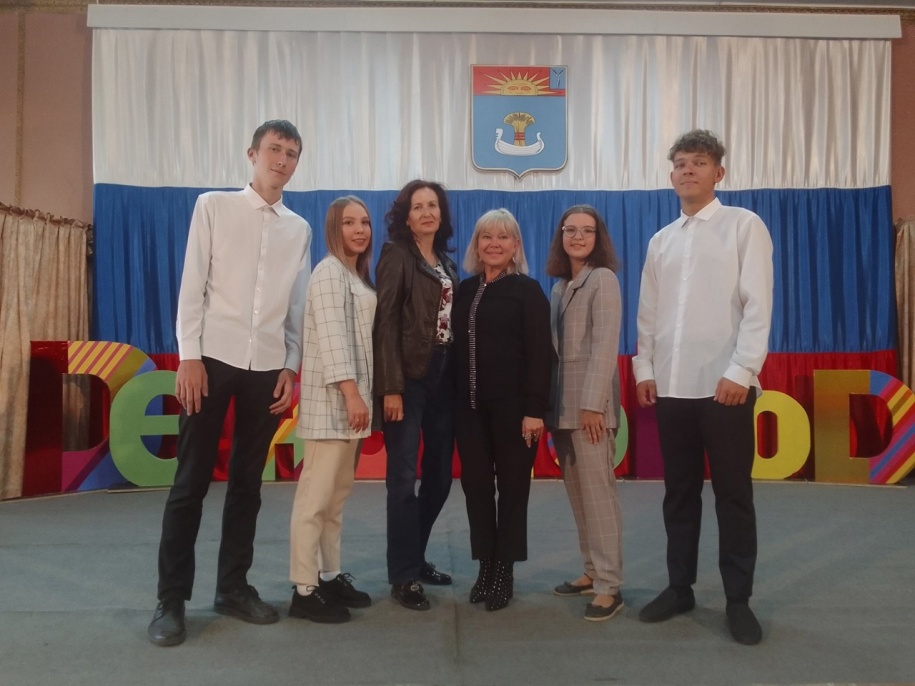 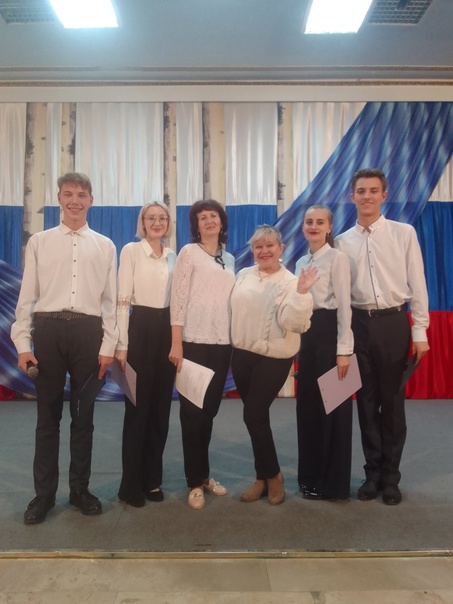 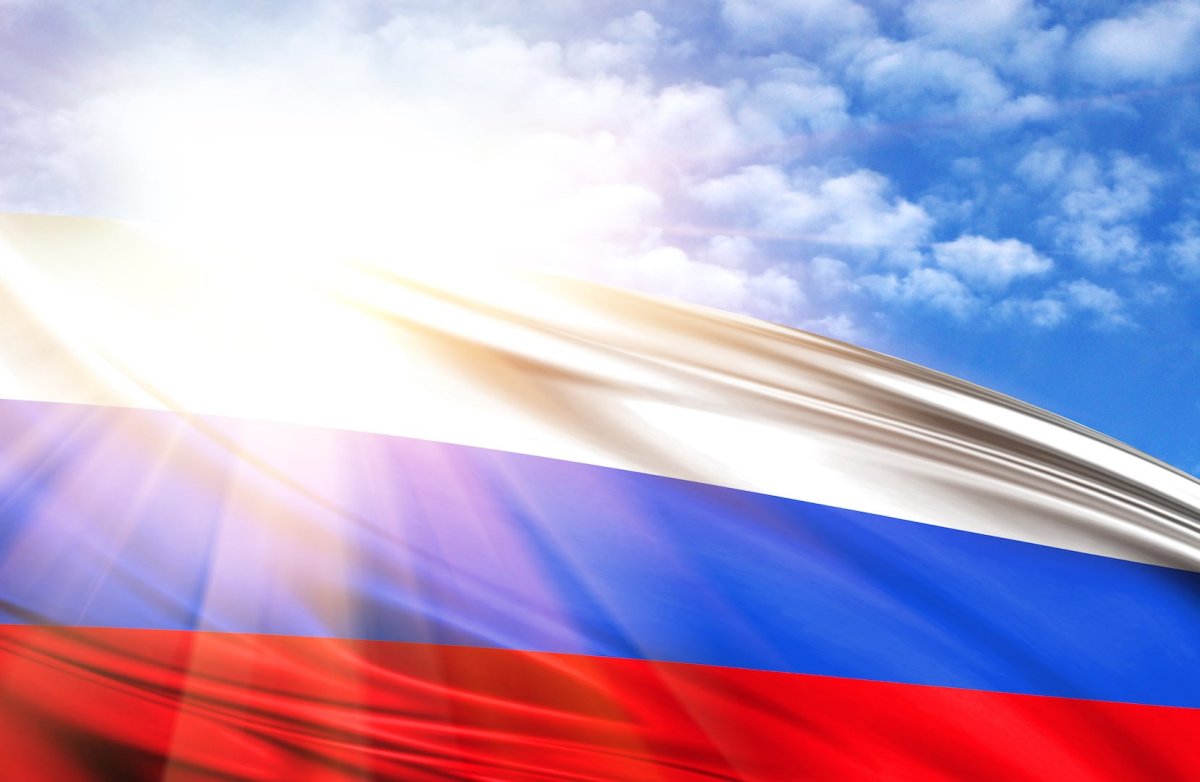 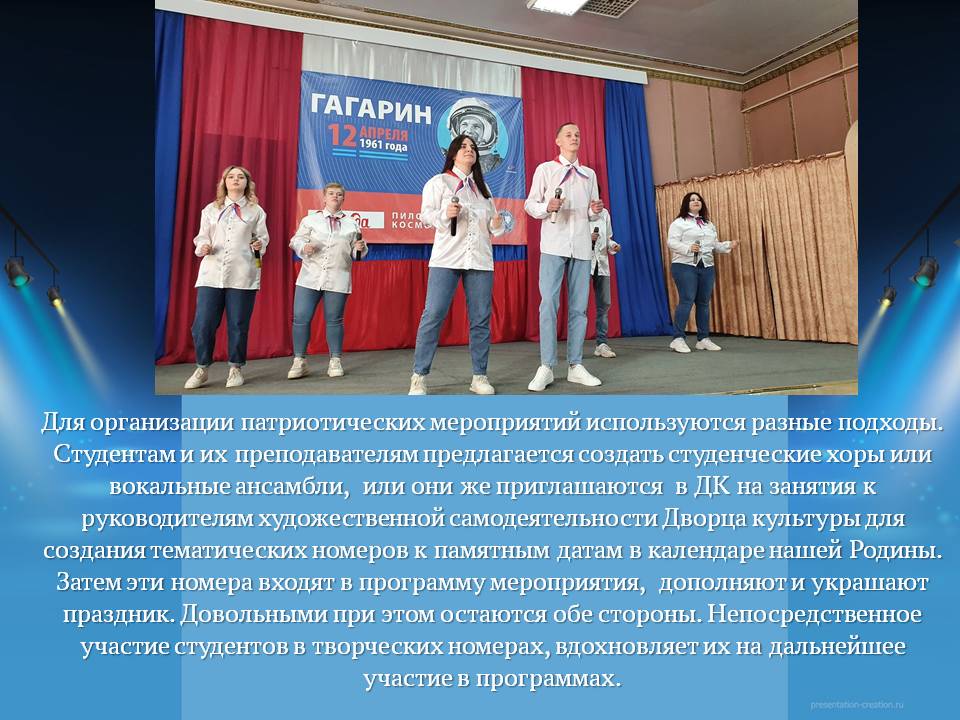 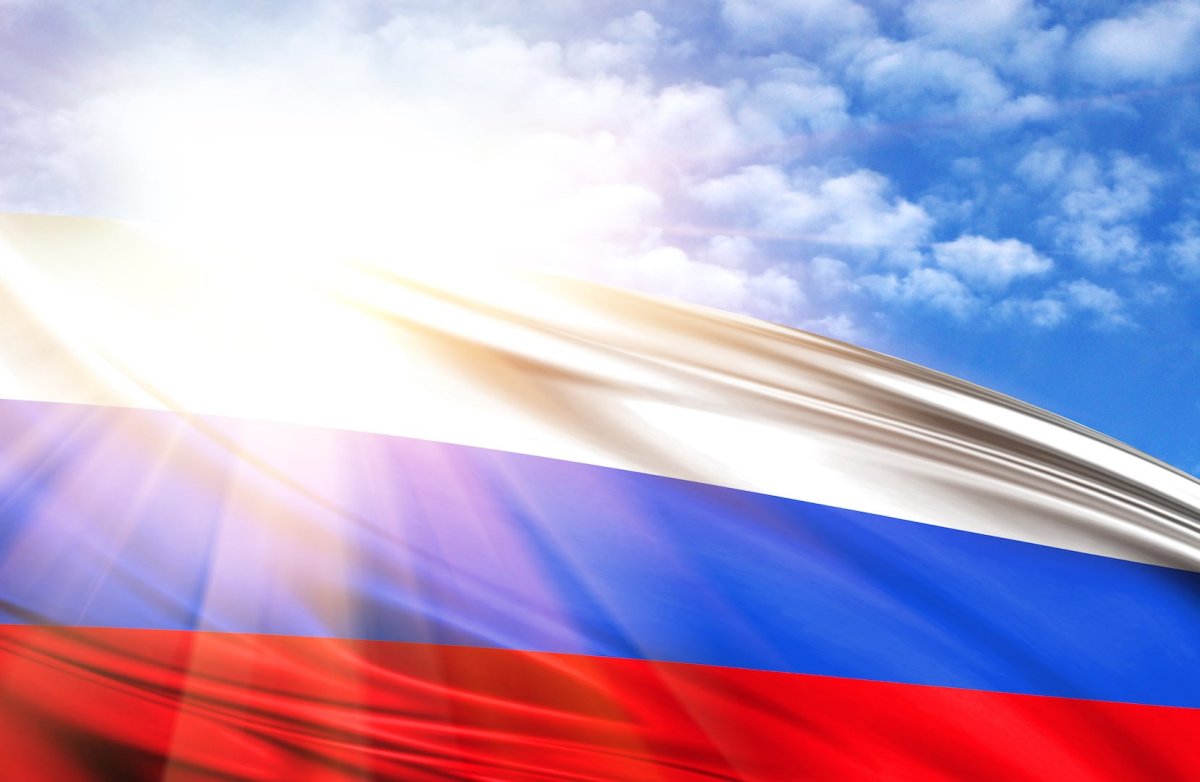 ВЫВОД
Клуб по патриотическому воспитанию молодежи «Патриоты России» будет и дальше осуществлять работу в соответствии со Стратегией развития воспитания в РФ на период  до 2025г. (утверждена распоряжением правительства РФ), создавать условия для воспитания у молодежи активной гражданской позиции и любви к Родине.
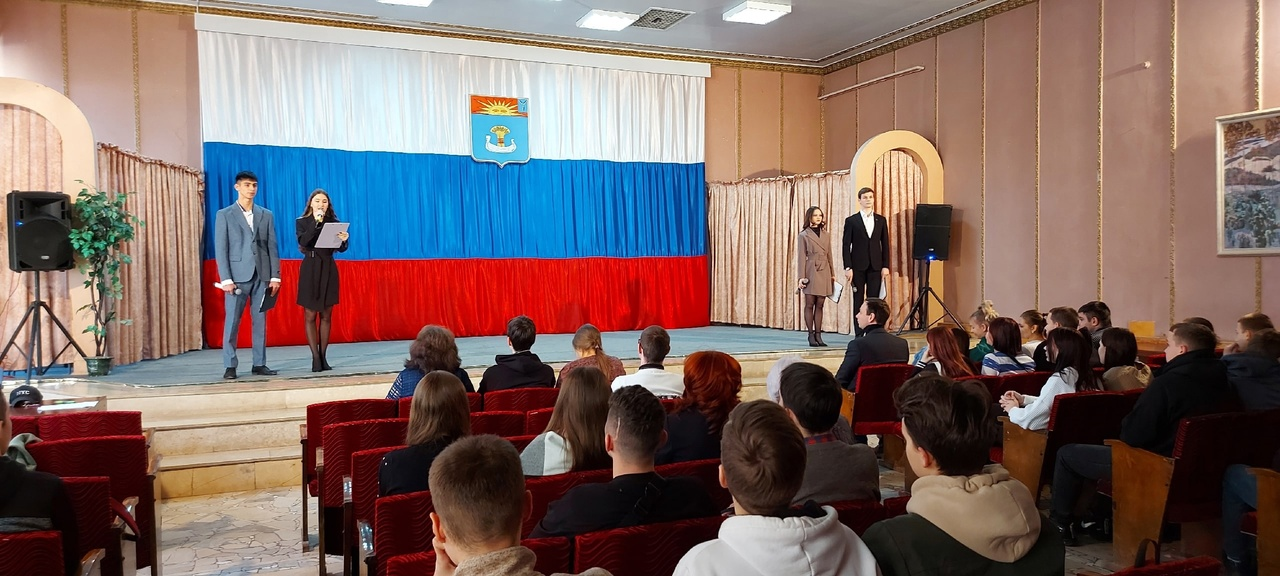